Классификация профессий.
Профессиональные интересы, склонности и способности.
Технология 9 класс
Учитель - Шинельская Ю.Н.
Классификация профессий
Примерно половину жизни человека занимает работа и всё, что с ней связано. Поэтому так важно найти себя в мире профессий, чтобы получить возможность достойно зарабатывать, чувствовать себя нужным людям, максимально полно раскрыть свои способности, заслужить почёт и уважение. Существует прямая зависимость между тем, насколько люди удовлетворены своей профессией, и тем, насколько счастливой они воспринимают свою жизнь. C одной стороны, выбор профессии — это всегда взгляд в будущее: чем я хочу заниматься; чего и как достичь; с какими трудностями придётся встретиться на выбранном пути. C другой стороны, это одновременно и взгляд внутрь себя: каковы мои сильные и слабые стороны; что я готов преодолеть, чтобы добиться успеха.
Что же такое профессия? Профессия (лат. professio — официально указанный род деятельности, занятие) — род трудовой деятельности (занятий) человека, владеющего комплексом специальных теоретических знаний и практических навыков. Для получения профессии нужно пройти специальную подготовку и приобрести опыт работы. Профессия обычно является источником существования человека и практикуется человеком регулярно.
Понятие «профессия» может подразумевать ряд входящих в неё специальностей, например в перечень медицинских профессий входят следующие специальности:
— педиатр — изучает и лечит детские заболевания;
— терапевт — врач, занимающийся профилактикой и диагностированием заболеваний внутренних органов, основных систем жизнедеятельности организма;
— стоматолог — специалист по профилактике и лечению заболеваний полости рта;
— травматолог — изучает и лечит последствия травм;
— хирург — врач, лечащий заболевания и травмы хирургическим путём;
— диетолог — специалист, который помогает решить проблемы со многими заболеваниями путём изменения состава и режима питания;
— офтальмолог — врач, специализирующийся на диагностике и лечении болезней глаз;
— медицинская сестра (медицинский брат) — сотрудник, выполняющий назначения врача, диагностические и лечебные процедуры;
— и другие.
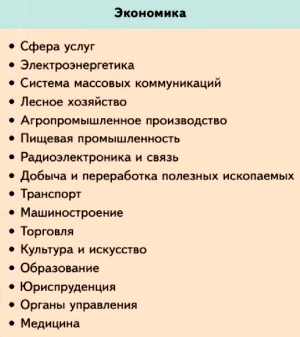 Чтобы удобно было ориентироваться в многообразном мире профессий, принято их классифицировать по различным основаниям. Наиболее известна классификация профессий по принадлежности к какой- либо отрасли экономики: промышленность, транспорт, торговля, образование, здравоохранение, культура, искусство и др
Эта классификация удобна для руководителей предприятий и учебных заведений.
Человек, который выбирает профессию, может воспользоваться классификацией, предложенной академиком Е. А. Климовым. Основными признаками этой классификации являются предмет труда (на что направлен труд), цель труда (что с предметом труда нужно сделать), орудия труда (какими инструментами и приспособлениями труд будет выполняться) и условия труда (в каких условиях будет осуществляться работа).
В зависимости от предмета труда все профессии подразделяются на пять типов.
1. Человек — природа: ветеринарный фельдшер, агроном, специалист в области декоративного садоводства, микробиолог, пчеловод, ихтиолог, садовод, мастер по добыче рыбы, овощевод, полевод, гидробиолог и т. д.
2. Человек — техника: ииженер-конструктор, радиоинженер, водитель, сверловщик, штамповщик, слесарь-электрик, машинист крапа, наладчик полиграфического оборудования, оператор реакторного отделения и т. д.
3. Человек — человек: педагог, официант, спортивный судья, экскурсовод, тренер, психолог в социальной сфере, специалист по работе с семьёй, социальный работник, врач и др.
4. Человек — знаковая система: корреспондент средств массовой информации, архитектор программного обеспечения, программист, контролёр печатной продукции, администратор баз данных и т. д.
5. Человек — художественный образ: фотограф, художник, дизайнер одежды и обуви, хранитель музейных ценностей, промышленный дизайнер и т. п.
Эти типы профессий разделяют по признаку целей труда на три класса.
1. Гностические (познавательные) — профессии, связанные с познавательным трудом и в то же время включённые в самые недра материального производства. Цель специалистов этих профессий — распознать, выявить, найти, определить и т. д.
2. Изыскательские профессии связаны с поиском наилучшего варианта решения сложной практической задачи (дизайнер транспортных средств, конструктор, модельер, программист, писатель, учёный, градостроитель). Их цель — изобрести, спроектировать, создать что-то новое.
3. Преобразующие — к ним относится значительная часть профессий (токарь-револьверщик, станочник лесообрабатывающего оборудования, резьбофрезеровщик, строгальщик и др.).
Можно классифицировать профессии на основании использования различных орудий труда:
• ручного труда (хирург, резчик по камню, столяр и т. д.);
• машинно-ручного труда (судоводитель-механик, водитель, машинист электровоза и др.);
• с использованием автоматизированных и автоматических систем, аппаратов (машинист коксовых машин, оператор станков с программным управлением, резчик горячего металла);
• с преобладанием функциональных средств организма человека в виде орудий труда (певец, актёр, дегустатор, спортсмен и др.).
Специалисты этих профессий работают в различных условиях. Например, хлебороб работает на земле, лётчик — в небе, шахтёр — под землёй, ткач — в цехе и т. д.
Классифицируя профессии по этому признаку, можно выделить следующие группы:
• труд в условиях обычного (бытового) микроклимата (секретарь, бухгалтер, экономист, сборщик радиоаппаратуры и т. д.);
• труд с пребыванием на открытом воздухе, с резкими перепадами температуры и влажности (агроном, лесник, геолог, пастух и др.);
• труд в необычных условиях (актёр, водолаз, электромонтажник, каскадёр, космонавт, артист цирка, следователь-криминалист и т. д.);
• труд с повышенной моральной ответственностью за здоровье, жизнь, психическое, умственное, нравственное развитие людей, за большие материальные ценности (социальный работник, хирург, юрист, учитель, воспитатель детского сада, бухгалтер и др.).
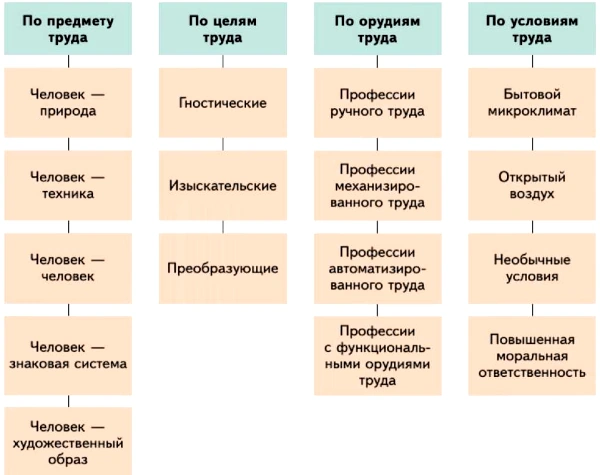 Главная сложность при выборе профессии заключается в том, что выбор обычно приходится совершать вслепую. Как правило, не удаётся на собственном опыте познать, что представляет собой та профессия, которую решаешь приобрести. Часто получается так: человек сначала выбирает специальность, чтобы ей обучиться, тратит годы на это и только потом понимает, насколько она ему не подходит. Если выбранная профессия правится — значит, повезло. А если нет? Приходится осознавать, что несколько лет напряжённой учёбы прошли впустую. Чтобы не оказаться в подобной ситуации, к профессиональному самоопределению нужно подходить осмысленно и начинать думать о перспективах будущей работы ещё в школе.
Существуют тысячи профессий. Чтобы выбрать ту, которая больше всего подходит вам, следует ознакомиться с их разновидностями и характеристиками. Откуда можно почерпнуть необходимую информацию? Из самых разных источников. Это:
• специальные книги, посвящённые описанию мира профессий;
• общение с представителями разных профессий;
• средства массовой информации (Интернет, телевидение, периодические печатные издания).
Современные наименования должностей и профессий, трудовые функции и действия, требования к образованию, практическому опыту работы, умениям, знаниям и личным качествам специалиста, необходимые допуски прописаны в профессиональных стандартах.
Любая профессия имеет свой жизненный цикл. Ona рождается тогда, когда в обществе возникает в ней необходимость. Начало жизненного пути профессии часто бывает романтическим, профессия доступна не многим. Постепенно она становится рутинной, повседневной, массовой. Процесс старения профессии идёт постепенно: сначала это эксперименты по замене профессий новыми технологическими решениями, потом он становится массовым, а завершаться может десятилетиями (например, в некоторых районах страны до сих пор ездят на телегах, хотя в основном все используют автотранспорт). Профессии постоянно претерпевают изменения. Часть из них исчезает в результате автоматизации и других технологических и социальных изменений. Некоторые изменяются под воздействием HKT и других технологий. Появляются новые профессии в связи со сменой технологий, использованием новых практик работы и новых запросов потребителей.
Знакомимся с профессиями
Системный биотехнолог — специалист по замещению устаревших решений в разных отраслях новыми продуктами отрасли биотехнологии. Например, он оказывает помощь транспортным компаниям в переходе на биотопливо вместо дизельного топлива, а строительным — на новые биоматериалы вместо цемента и бетона.
Архитектор живых систем — специалист по планированию, проектированию и созданию технологий замкнутого цикла с участием генетически модифицированных организмов и микроорганизмов. Он будет незаменим в автономных городах, так как может рассчитать необходимую мощность биореакторов, разработать проекты городских ферм и тщательно продумать систему переработки мусора.
Урбанист-эколог — проектировщик новых городов на основе экологических биотехнологий. Специализируется в областях строительства, энергетики и контроля загрязнения среды. Профессия востребована уже сейчас — высокотехнологичные «зелёные города» проектируют и строят в Малайзии, Китае, Арабских Эмиратах, Индии, Южной Корее и странах Европы.
Биофармаколог — специалист по проектированию новых биопрепаратов с заданными свойствами или по замене искусственно синтезированных препаратов на биопрепараты. {Уже сегодня ряд важных лекарств — пенициллин, инсулин — производят с помощью генно-модифицированных бактерий.)
Парковый эколог — специалист, занимающийся мониторингом и анализом экологического состояния общественных пространств (парков, скверов, площадей, аллей и др.), разработкой и внедрением решений по озеленению, заселению территории животными, птицами, насекомыми и принятием других мер по поддержанию экологического баланса на зелёной территории внутри города.
Сильным побудительным фактором, обусловливающим выбор профессии, являются интересы и склонности.
Интерес — это эмоциональное состояние, связанное с познавательной деятельностью. Как правило, люди интересуются теми предметами и явлениями, которые привлекают их внимание и способны удовлетворить их потребности. Особое место занимает понятие профессиональный интерес — эмоционально окрашенное отношение человека к определённому виду деятельности.
Склонность — активное, сознательное, преобразующее отношение к чему-либо. Склонности проявляются в деятельности, во время занятий, направленных на усвоение знаний или на создание каких-либо вещей, предметов. Склонности не только проявляются, по и формируются в деятельности, поэтому нужно включаться в разные её виды, не бояться менять увлечения, чтобы максимально раскрыть свои склонности к тому моменту, когда придёт время выбирать профессию.
Чтобы определить, к какой профессиональной сфере человек проявляет склонности, можно воспользоваться методикой «Дифференциально-диагностический опросник» (ДДО) (автор Е. А. Климов).
Эффективность профессиональной деятельности зависит не только от интересов и склонностей, но и от способностей человека.
Способноcти — это индивидуальные особенности личности, обеспечивающие ему успех в деятельности. От уровня способностей зависит скорость, глубина, лёгкость и прочность процесса освоения деятельности, формирования профессиональных компетенций (знаний, умений, владений). Способности подразделяются на врождённые и социальные. Каждая способность развивается из задатка, который может быть передан генетически, а может быть усвоен в социуме. Например, человек не может родиться гениальным композитором. Но при наличии природного задатка — хорошо развитого слухового аппарата — способность к музыке проявляется в виде особенного слухового анализатора. Далее следует становление — при наличии способностей ребёнка можно записать на занятия музыкой, а прирождённые качества — усердие, дисциплинированность, целеустремлённость в ходе обучения могут сделать из него гениального композитора.
В профессиях, которые по своему содержанию связаны с активным взаимодействием человека с другими людьми, в качестве стержневых выступают коммуникативные и организаторские склонности, без которых не может быть обеспечен успех в работе. Главное содержание деятельности работников таких профессий — руководство коллективом, обучение, воспитание, культурно-просветительское и бытовое обслуживание людей и т. д. Выявить качественные особенности коммуникативных и организаторских склонностей человека можно с помощью методики «Коммуникативные и организаторские склонности» (КОС) (авторы В. В. Синявский, В. А. Федорошин).
На основании исследования ситуации на региональном рынке труда, тенденций развития профессий, возможностей образовательных программ, предложенных в региональных учебных организациях, можно выбрать и попытаться реализовать собственную образовательную траекторию.
Образовательная траектория — возможность личности на основе выбора определять свой образовательный путь для удовлетворения потребностей в образовании, получении квалификации в избранной области, в интеллектуальном, физическом, нравственном развитии с учётом сформированности интересов и склонностей, спроса на рынке труда, самооценки возможностей.
Домашнее задание
1. Опишите жизненный цикл какой-либо профессии.
2. Дайте характеристику новым и умирающим профессиям, в том числе на предприятиях региона проживания.
3. Разъясните социальное значение групп профессий, востребованных на региональном рынке труда.